A qualification world?
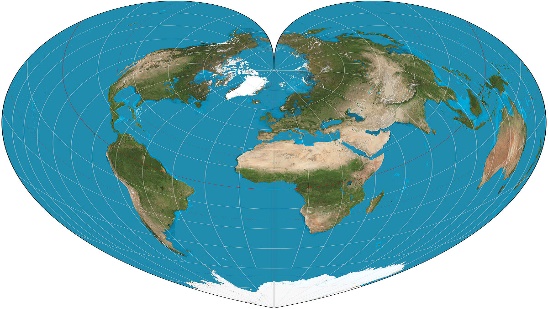 Old world …New world… same building blocks just  viewed and displayed differently

Module world… Qual world…..same building blocks just viewed and displayed differently
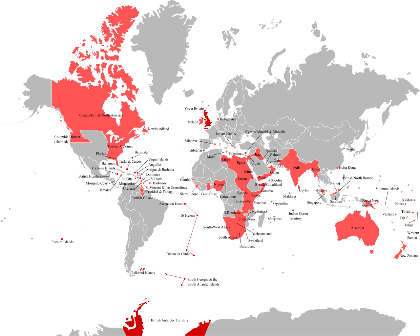 So maybe we should consider other views of our  OU world
This Photo by Unknown Author is licensed under CC BY-SA
It is not unknown for students to vote with their feet and lead the way 

So maybe we should talk more with students
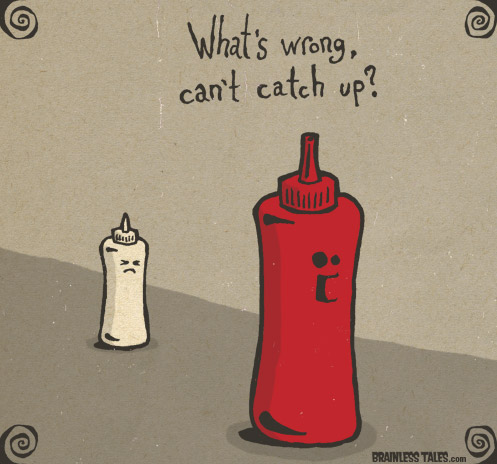 This Photo by Unknown Author is licensed under CC BY-SA-NC
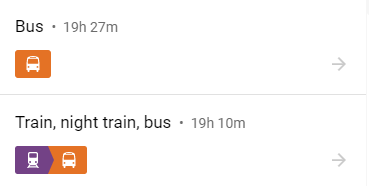 More than ONE way  from Milton Keynes to Orkney
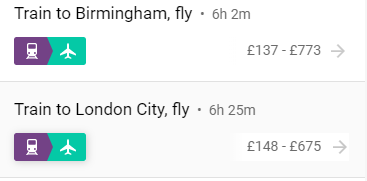 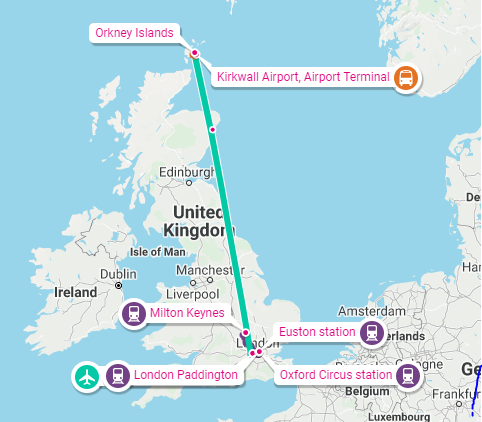 So maybe we need to consider more ways for students to undertake their  study journeys
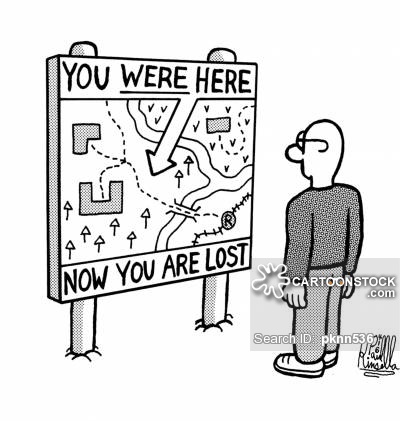 Well I wouldn’t start from here
This Photo by Unknown Author is licensed under CC BY-NC-ND
Gap analysis
Where we are
Where we want to be
What are the relative importance to fix  the gaps
What is the cost of fixing the gaps
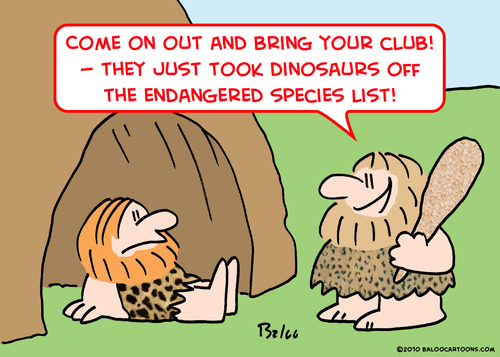 This Photo by Unknown Author is licensed under CC BY
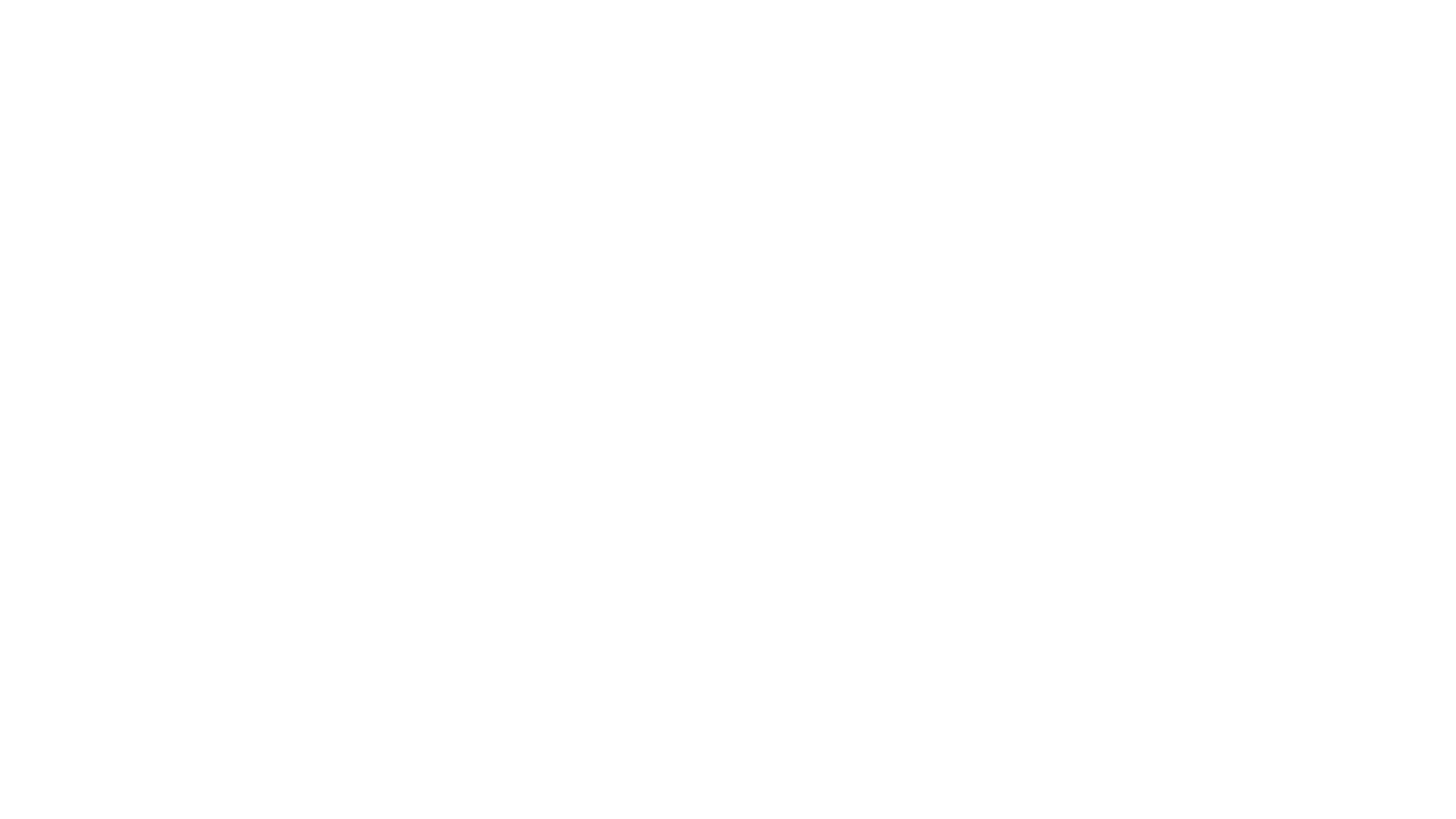 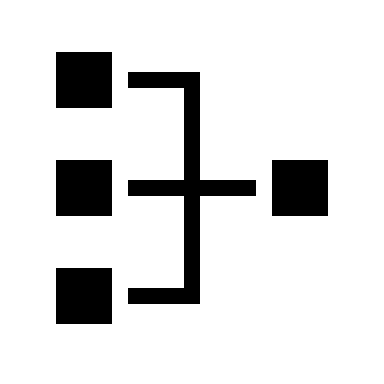 Strand 1- Pressure points identified in qualification world
Strand 2 –Tailoring of materials to reflect qualification world
Strand 3 – tailoring tutorial support to reflect qualification world
Strand 1:Identifying pressure points – ask students and look what they are doing
In module questionnaire

Individual interviews

Forums etc

SEAM
Practice quizs- at time and at revision time 

Tutorials views and live

Exam questions
Strand 2:  Change the view of the module materials to support not dominate qualification route
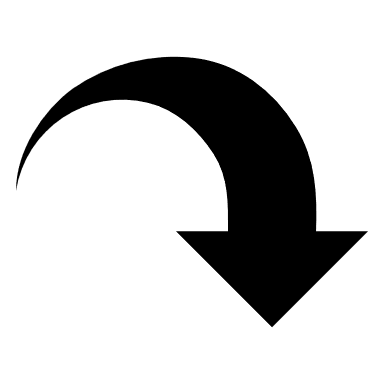 R38
M140
Q31
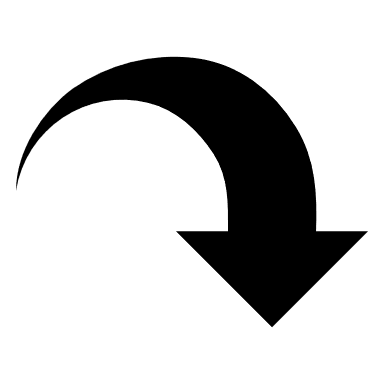 Q36
Q67
Q15
M248
QD
Qual
module
Strand 2:  Change the view of the module materials to support not dominate qualification route
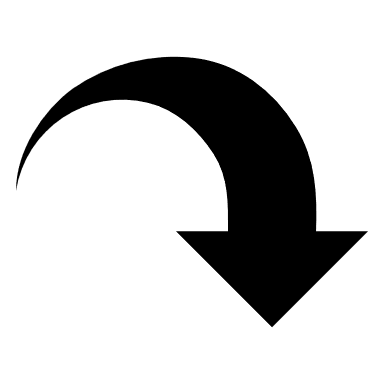 R38
M140
Q31
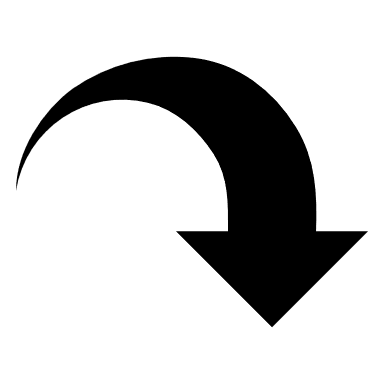 Q36
Q67
Q15
M248
QD
Qual
module
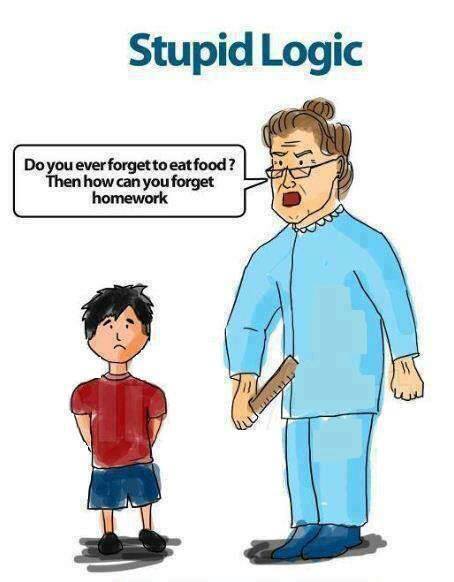 Strand 3: Allocate students by qualification not region
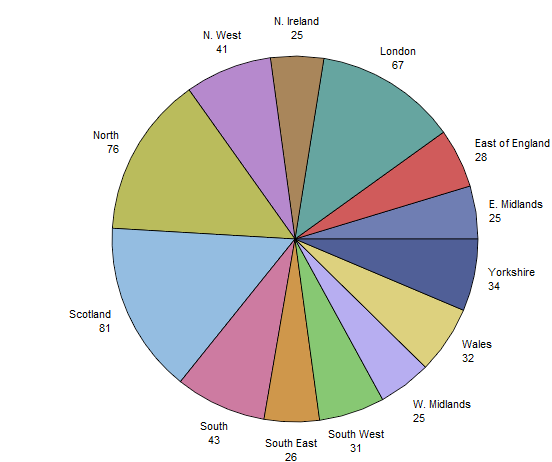 This Photo by Unknown Author is licensed under CC BY-NC-ND
We appoint tutors by regions but regions no longer exist

We allocate students by regions but students don’t attend  f-2-f
Strand 3: Allocate students by qualification not region
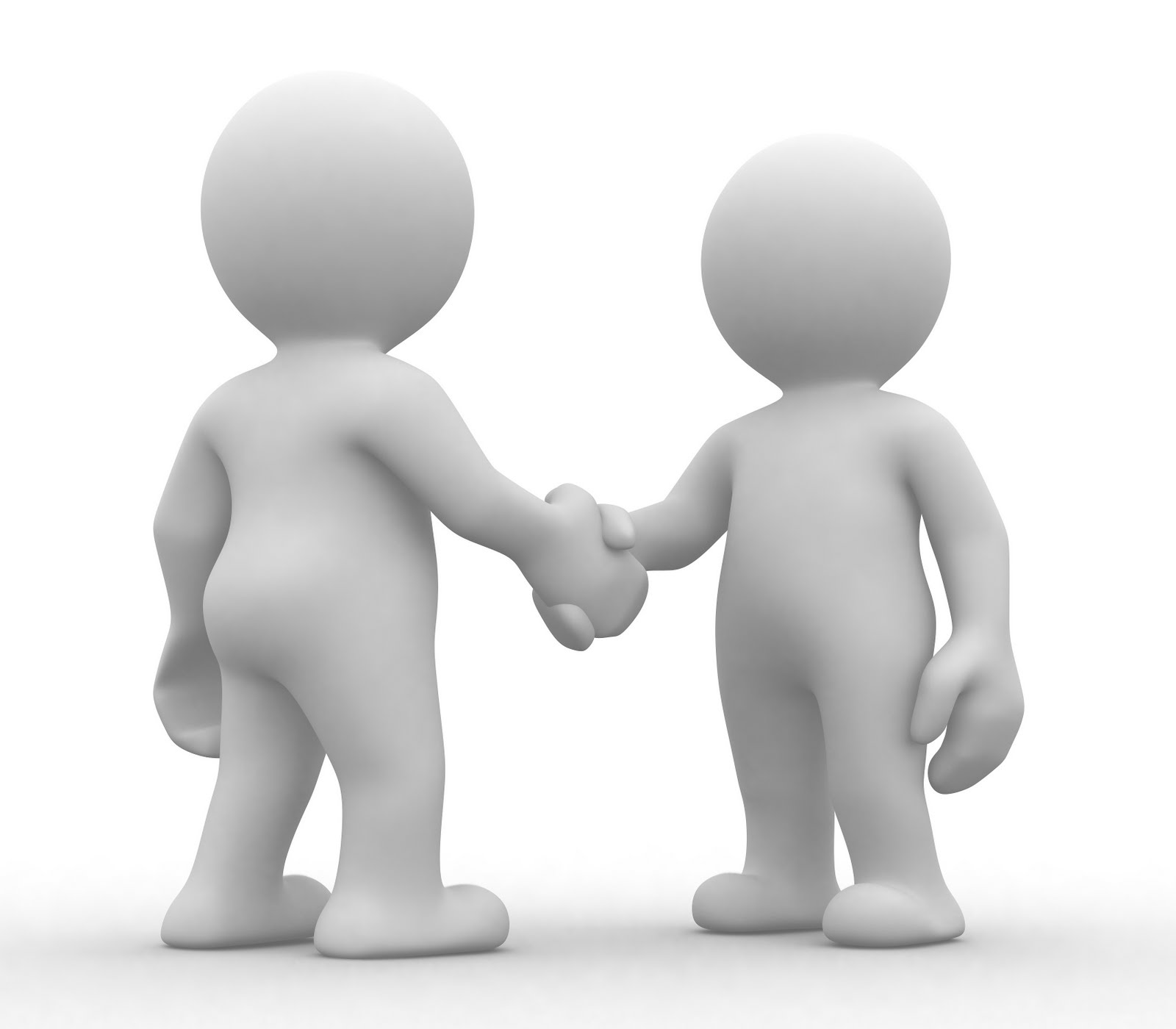 Why would physical proximity grow a sense of academic group identity/ community of learning  when physical meetings do not occur

Why would there be a greater sense of identity if members shared a longer term goal?
This Photo by Unknown Author is licensed under CC BY
How to evaluate
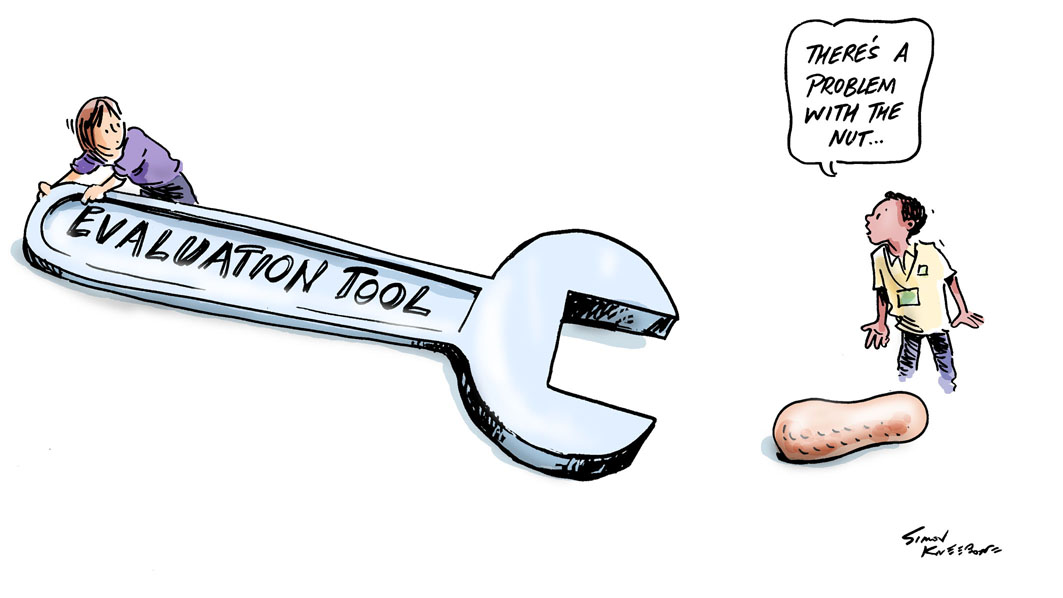 This Photo by Unknown Author is licensed under CC BY-SA-NC
Student views in module questionnaire
                    In depth interviews
                    BUT
                     here’s that difference between saying doing


                    Retention


                    Completion
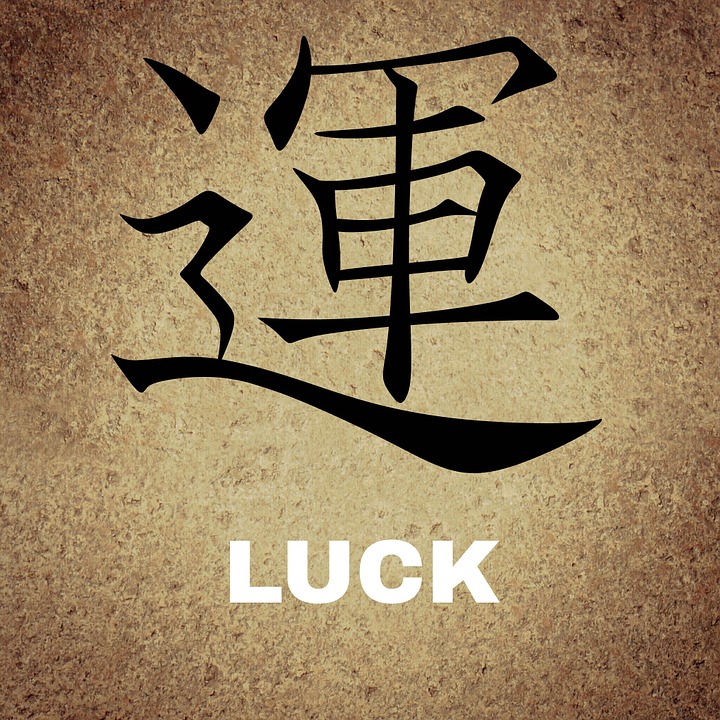 Thank you 

Thoughts/views/questions after all the presentations
Or to
Carol.calvert@open.ac.uk